The Argument from Miracles
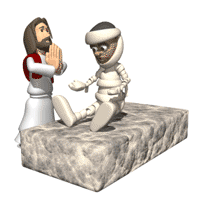 Key Question; 

How do miracles ‘prove’ that God exists?
To begin… 

Identify the miracles Jesus is said to have performed
illustrated in the pictures below.
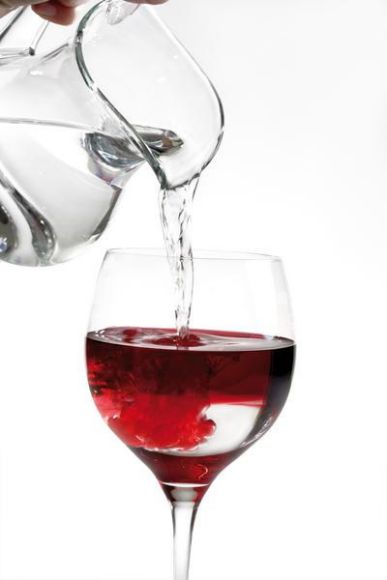 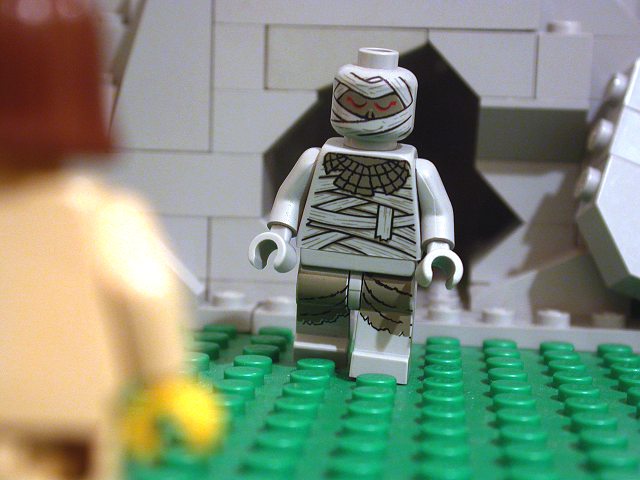 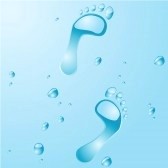 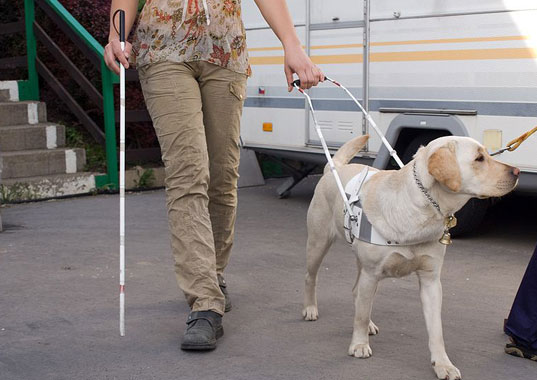 The Argument from Miracles
Discuss and answer…

Was the survival of the 16 people on stairwell ‘B’, a miracle?
Give at least two reasons for both sides of the argument.
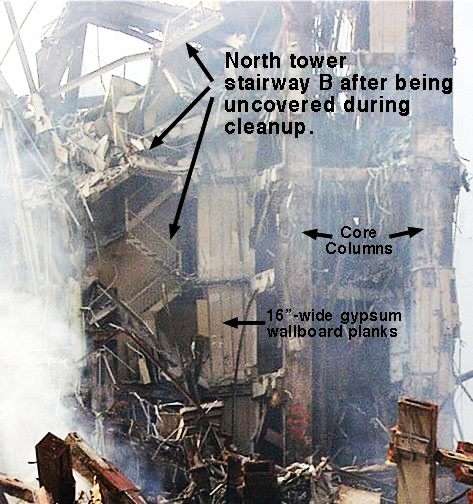 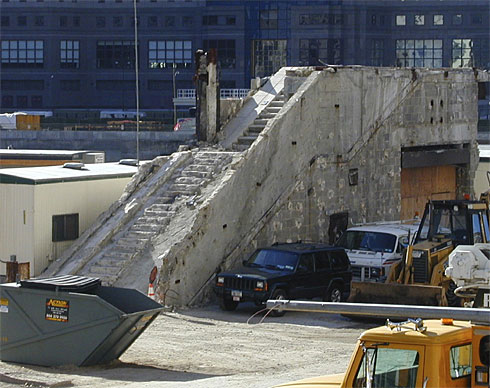 The Argument from Miracles
Complete the following …

o	One type of miracles is…
o	An example of this type of miracle would be…
o	Another type of miracle is…
o	An example of this type of miracle would be…

Then…

Write the definition for ‘miracle’, on your                                                             key terms sheet.
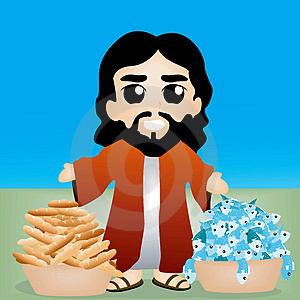 The Argument from Miracles
Complete the following …

o	Three reasons why miracles cannot prove the existence of God are…

o	Some religious believers do not accept miracles because… 

o	An example of a miracle at Lourdes was…

o	Miracles ‘prove’ the existence of God because…

         Exam question…
         
         Explain two contrasting beliefs about the argument from miracles 
         for the existence of God. Refer to Christianity and non-religious  
         beliefs in your answer.   (4 marks)
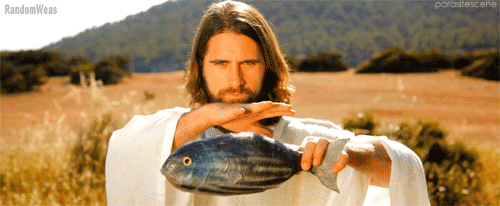